Use proper sentence structure
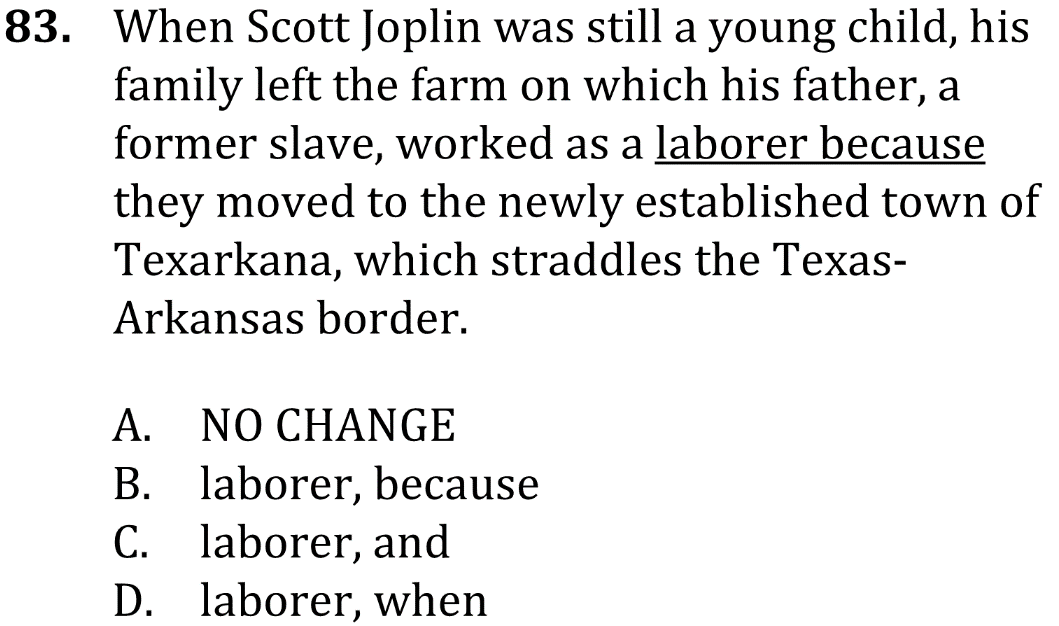 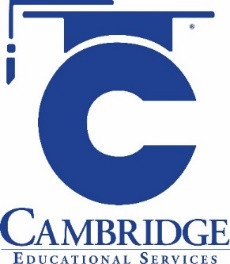 Manage lengthy, complex sentences by ensuring  structural integrity and logical flow. 
Level: Advanced. Skill Group: Sentence Structure and Formation.
Use proper sentence structure
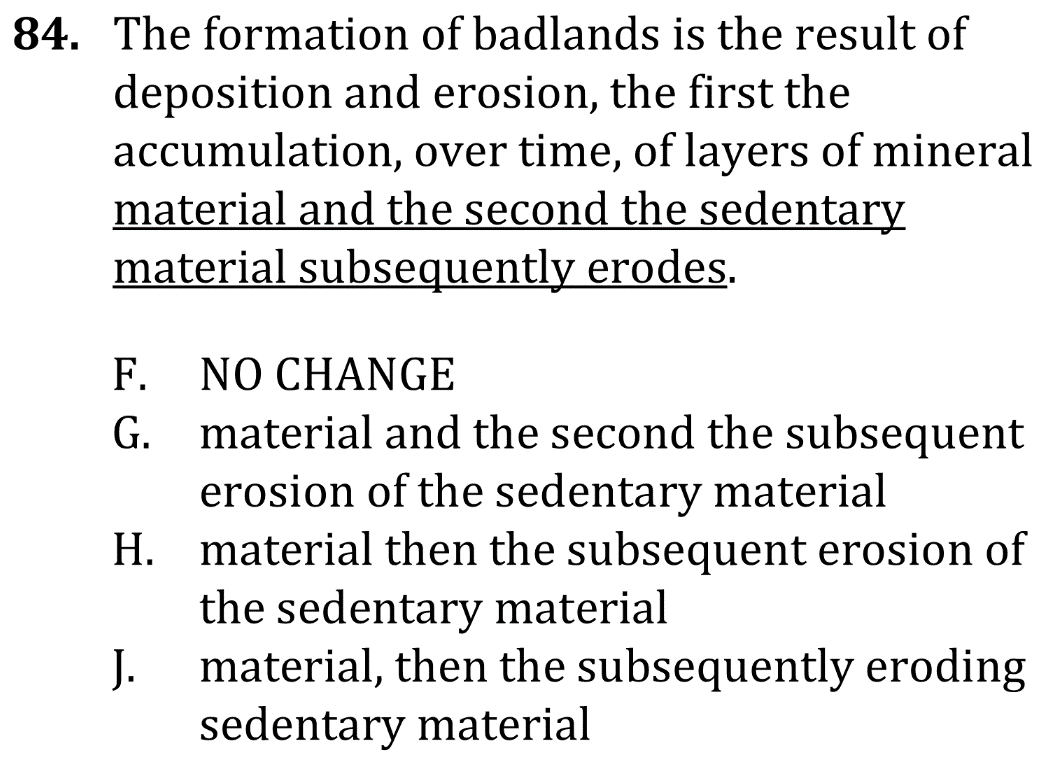 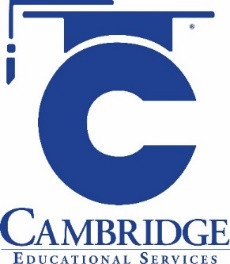 Manage lengthy, complex sentences by ensuring  structural integrity and logical flow. 
Level: Advanced. Skill Group: Sentence Structure and Formation.
Use proper sentence structure
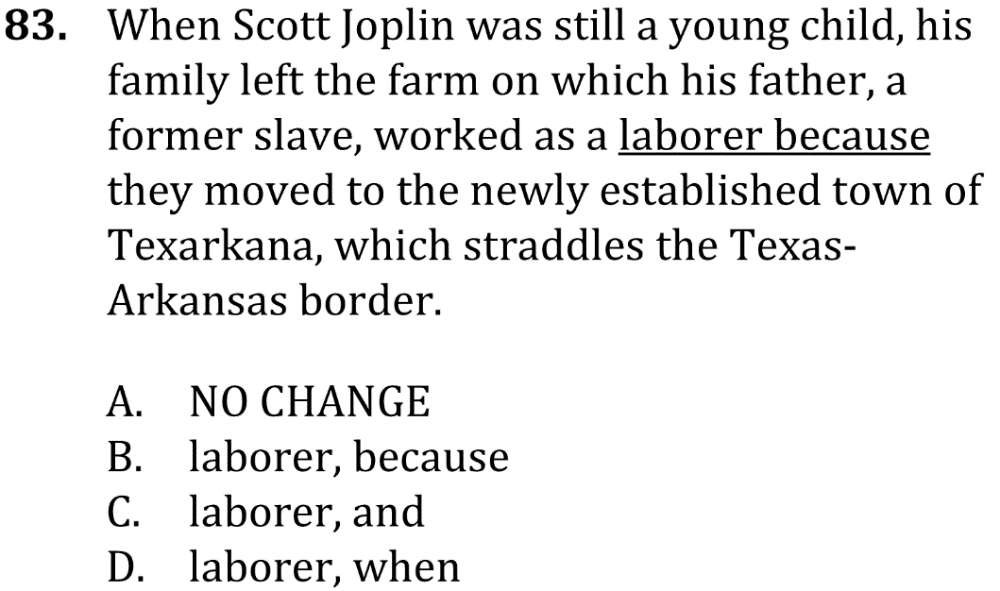 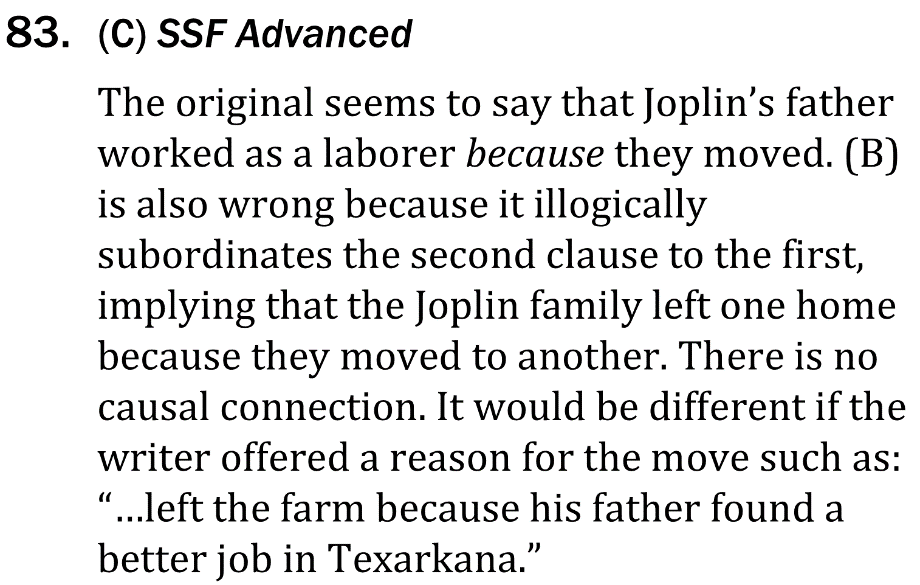 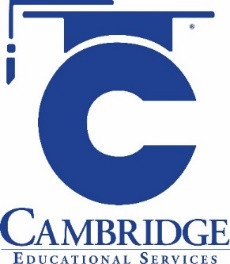 Manage lengthy, complex sentences by ensuring  structural integrity and logical flow. 
Level: Advanced. Skill Group: Sentence Structure and Formation.
Use proper sentence structure
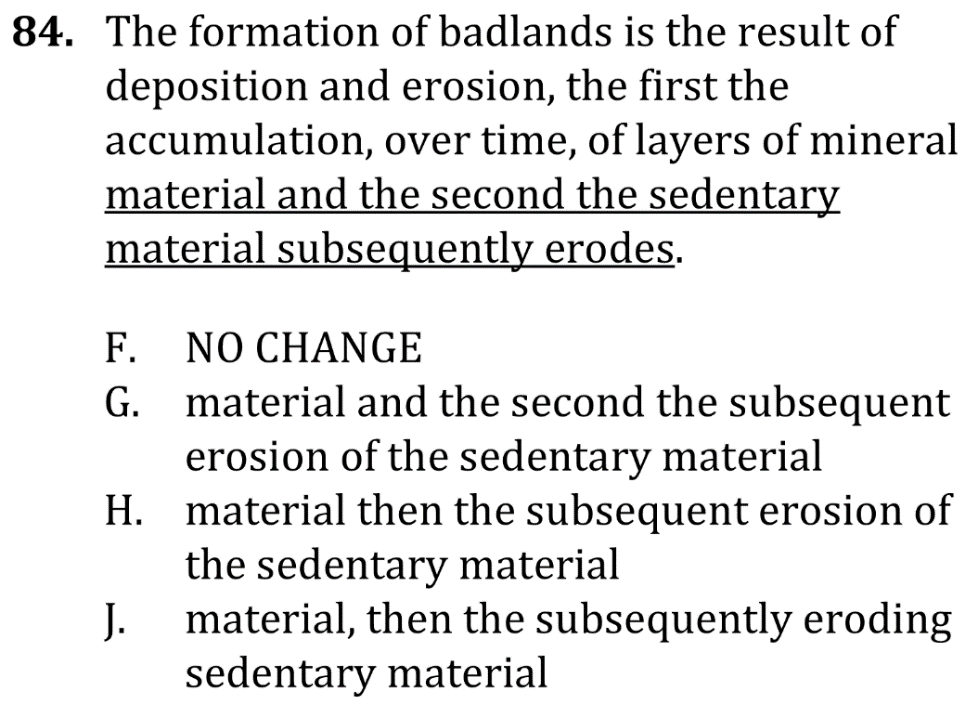 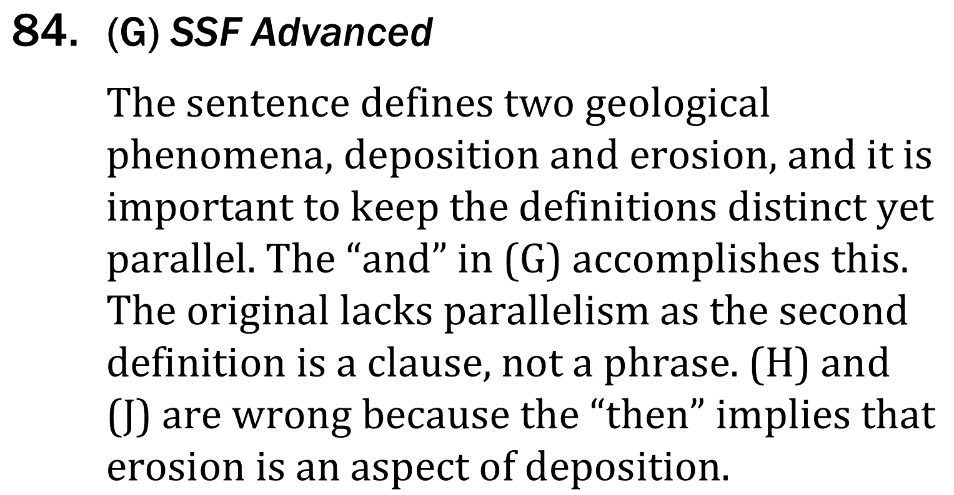 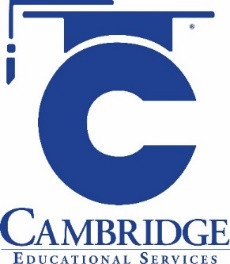 Manage lengthy, complex sentences by ensuring  structural integrity and logical flow. 
Level: Advanced. Skill Group: Sentence Structure and Formation.